ECUADOR National Report
DBCP-38, 1-4 Nov 2022
Sonia Recalde*
 INSTITUTO OCEANOGRÁFICO Y ANTÁRTICO DE LA ARMADA
sonia.recalde@inocar.mil.ec
Input from:  Miriam Lucero*, Susy Marin*, Inti Keith**
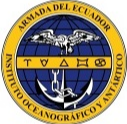 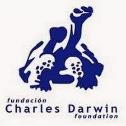 *INOCAR
**FCD
NETWORK MONITORING OCEANOGRAPHIC BUOY
TRIAXYS BUOY

WAVES: Significant Wave Height, Peak Period, Peak Direction, Mean Period, Mean Direction, 
CURRENTS: Velocity, Direction
SST: Sea Surface Temperature (°C)
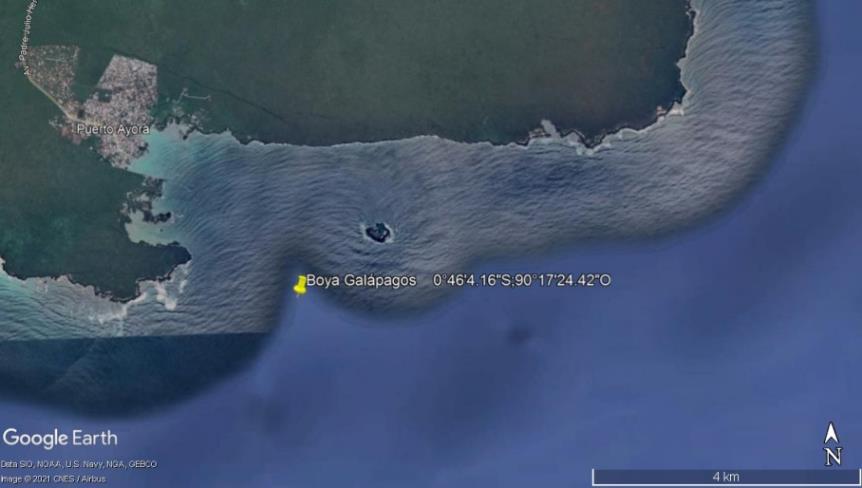 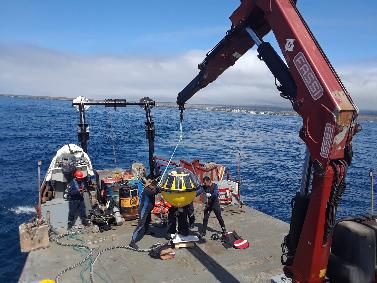 DATE INSTALATED: October 2021
DEEP: 40 m.
TRANSMISSION: Inmarsat
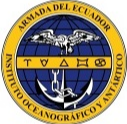 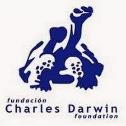 NETWORK MONITORING OCEANOGRAPHIC BUOY
SOFAR SPOTTER BUOY

WAVES: Significant Wave Height, Period,  Direction
SEA TEMPERATURE:   1 and 18 m depth.
WIND SPEED
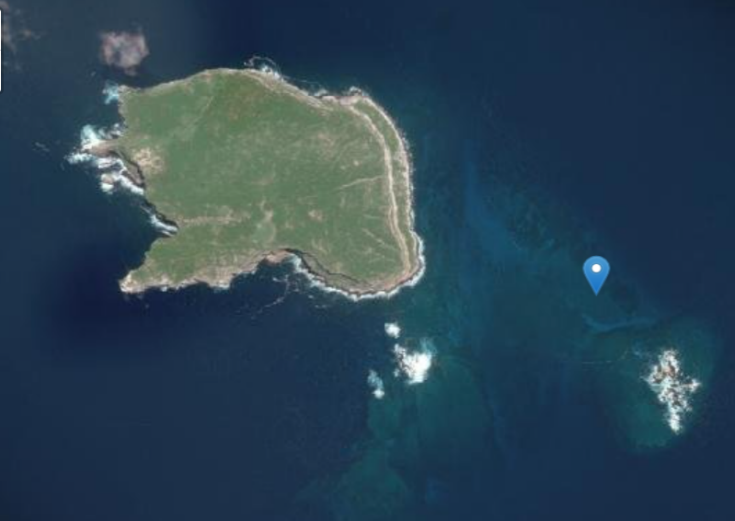 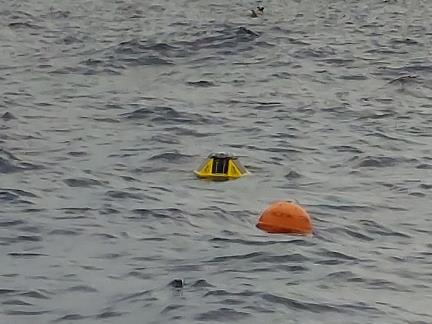 DATE INSTALATED: March-2022
DEEP: 20 m.
TRANSMISSION: Iridium SBD (satellite) connectivity
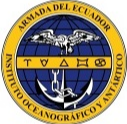 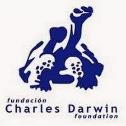 NETWORK MONITORING OCEANOGRAPHIC BUOY
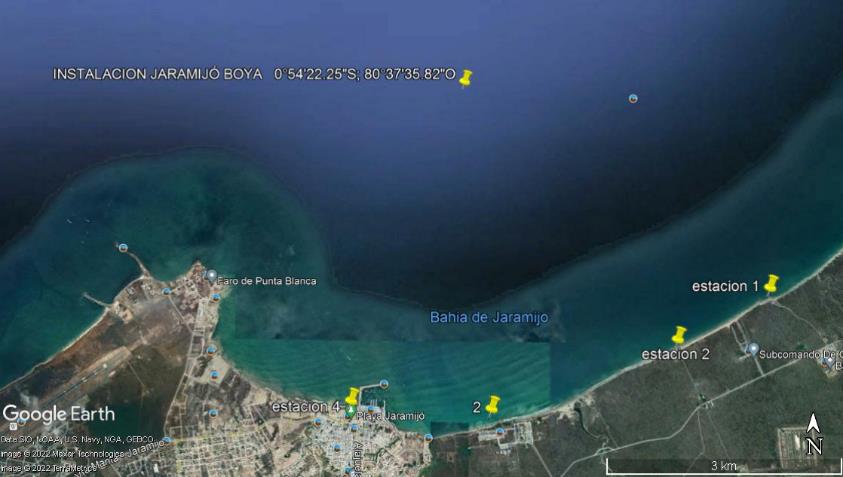 TRIAXYS BUOY

WAVES: Significant Wave Height,  Period, Direction, 
CURRENTS: Velocity, Direction
SST: Sea Surface Temperature
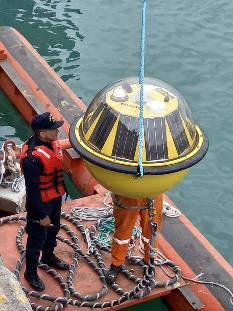 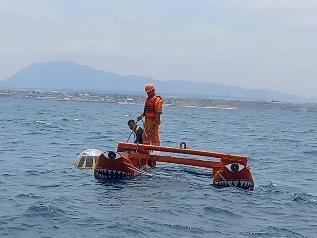 DATE INSTALATED: October 2022
DEEP: 20 m.
TRANSMISSION: Inmarsat
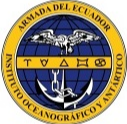 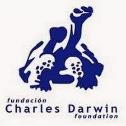 NATIONAL TSUNAMI WARNING SYSTEM
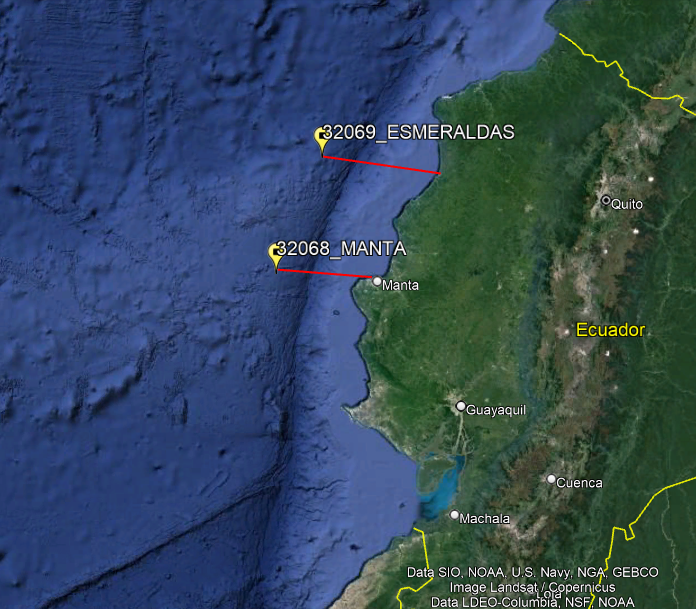 TSUNAMI BUOY EBM24-TS 

PRESSURE SENSOR: sea surface variations
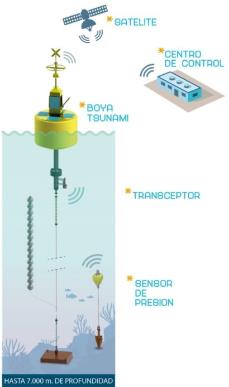 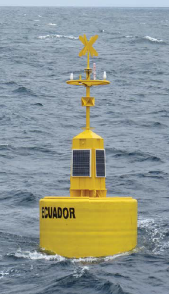 TRANSMISSION: Iridium satellite communications
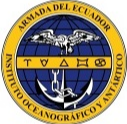 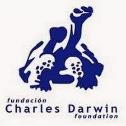 PUBLIC INFORMATION
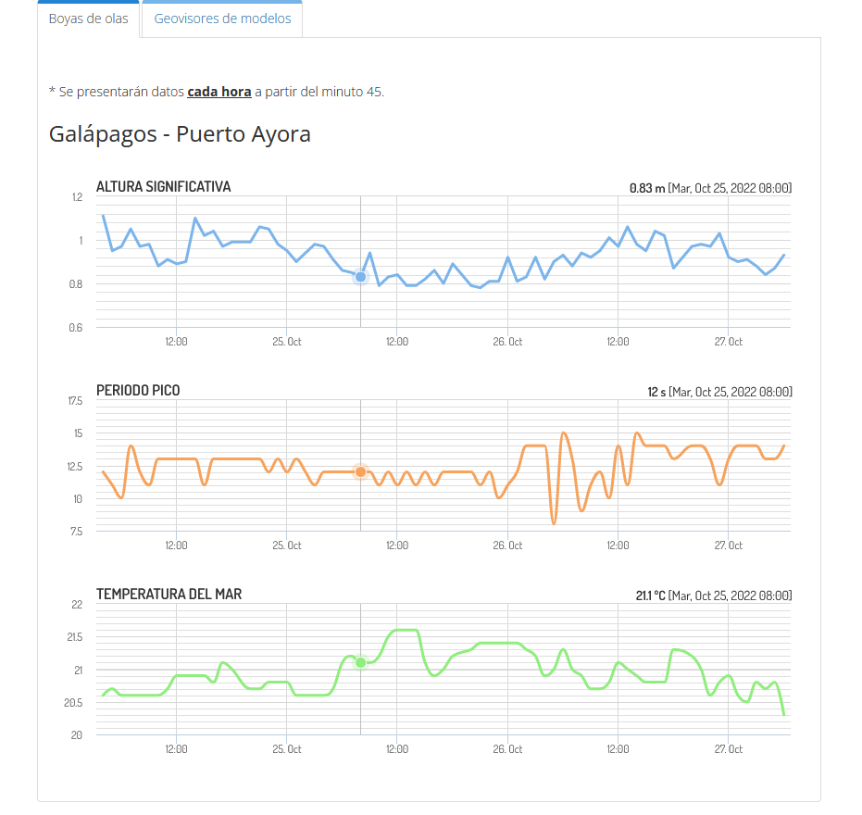 TIAXYS BUOY
Santa Cruz Island
https://www.inocar.mil.ec/web/index.php/productos/monitoreo-oceanico
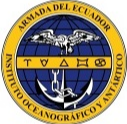 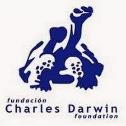 PUBLIC INFORMATION
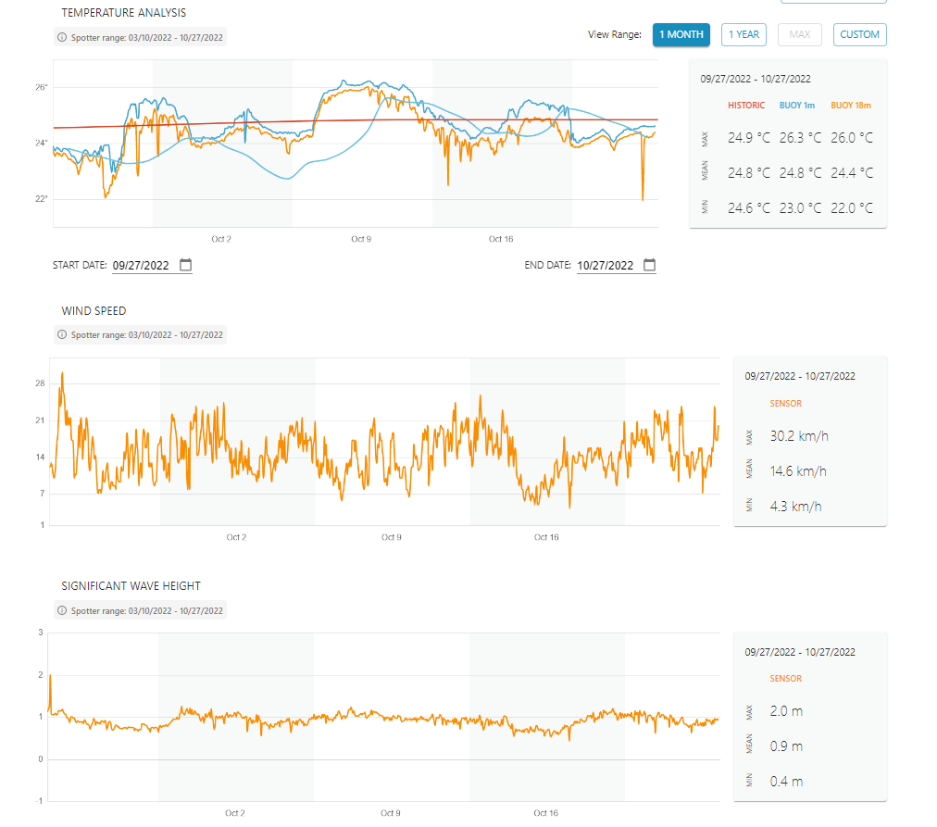 SOFAR SPOTTER BUOY
Darwin Island
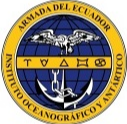 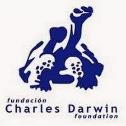 https://aqualink.org/sites/944
PLANNED PROGRAMMES
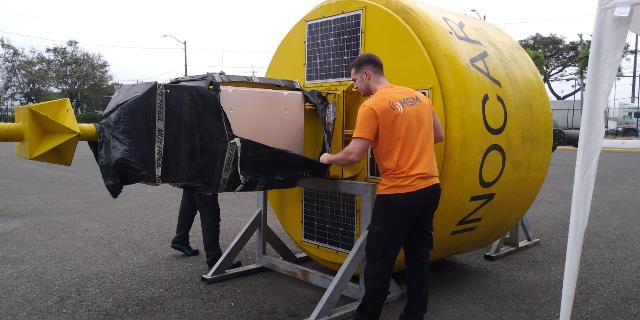 01 TSUNAMI MSM BUOY
Deployed:  Galápagos    
October 2022
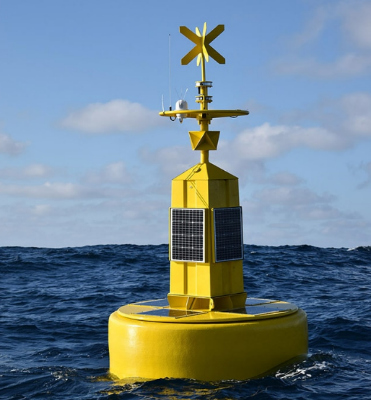 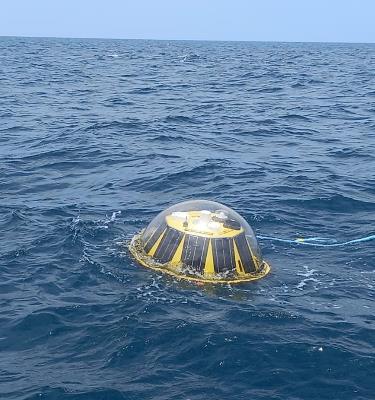 05 OCEANOGRAPHIC  BUOY 
                       2023
 
03 Oceanographic MSM Buoy 
02 Triaxys   Buoy
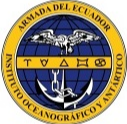 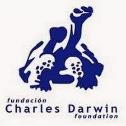 DATA USAGE
Data used for weather prediction.
Waves, currents prediction
Ocean state estimation
Navigation aids newsletters 
Newsletters for seaside community in general
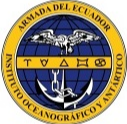 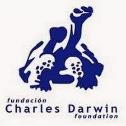 Thank you!
INSTITUTO OCEANOGRÁFICO Y ANTÁRTICO DE LA ARMADA
Dirección de Oceanografía y Meteorología Marina
Av. 25 de Julio vía Pto. Marítimo. Base Naval SurTel.: + (593-4) 3813440  Ext.38233
Código Postal: 090205 - Guayaquil-Ecuador
Mail: inocar@inocar.mil.ec Website: www.inocar.mil.ec
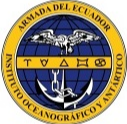 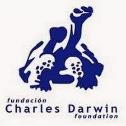 10